Rapport från den regionala samverkans- och stödstrukturen (RSS Dalarna)
Välfärdsrådet 26 augusti 2021
Avdelningen för hälsa och välfärd, Region Dalarna (RSS Dalarna)
Tanja Mårtensson
Vad är RSS?
-RSS = regionala samverkans- och stödstrukturer 
-stödjer samverkan och utveckling inom socialtjänst och näraliggande hälso- och sjukvård 
-finns i varje län
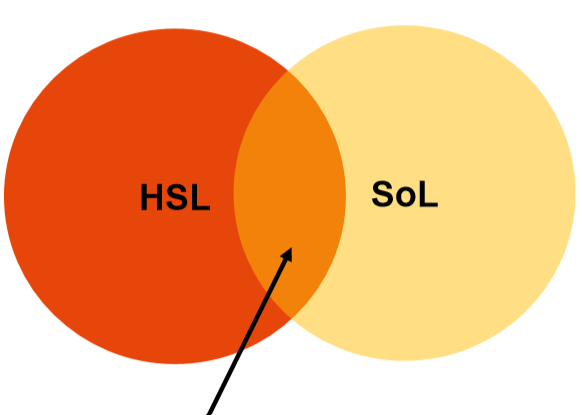 [Speaker Notes: TM

Film.]
Vad gör RSS Dalarna?
RSS stödjer kommuner och regioner att: 
- samverka regionalt
- utveckla kunskap och evidensbaserad praktik
- identifiera behov
- samla/sprida bästa tillgängliga kunskap, beprövad erfarenhet
- stödja systematisk uppföljning och analys
- stödja systematiskt förbättring och implementering
- stödja kompetensutveckling
- verka för brukarinflytande och delaktighet
[Speaker Notes: TM]
Hur ser RSS Dalarnas struktur ut?
RSS Dalarna drivs genom Avdelningen för hälsa och välfärd, Region Dalarna
Länk till PLUS
Uppdragsgivare:





RSS medarbetare processleder uppdrag i olika arbetsgrupper
Förankrar och säkerställer kvalitet via referensgrupper
Länsnätverket för förvaltningschefer (LCHNV) region och kommun
Socialchefsnätverket (SCHNV)
18 socialchefer
Välfärdsrådet
Samverkan politik kommun och region socialnämnder+ presidiet HSN
Styrgrupp LCHNV
[Speaker Notes: TM]
Kommunerna i regionernas struktur för kunskapsstyrning
26 NPO varav 6 NPO med kommunrepresentanter
NPO= Nationellt programområde
Äldres hälsa
Primär-vårdsråd
Psykisk hälsa
Rehab, hab, hjälpm.
Barn o unga
Levn.-vanor
6 RPO med kommunrepresentanter
RPO= (Sjukvårds)regionalt programområde
6 LPO med kommunrepresentanter
LPO= Lokalt programområde
LAG
[Speaker Notes: TM]
Samordning av strukturerna
Välfärdsrådet
Samverkan politik kommun och region socialnämnder+ presidiet HSN
Länsnätverket för förvaltningschefer (LCHNV) region och kommun
Socialchefsnätverket (SCHNV)
18 socialchefer
Styrgrupp LCHNV
Övr. regionala styrgrupper
Levn.-vanor
Primär-vårdsråd
Barn o unga
Rehab, hab, hjälpm.
Psykisk hälsa
Äldres hälsa
LPOer:
LAG
Arbetsgrupper gnm RSS
LPO-samordnare Stefan Nielsen
2021-08-26
6
Fortsatt utvecklingsarbete av samverkan inom psykisk hälsa och missbruk och beroende
Beslut LCHNV dec 2020
Arbetet pågår
3 sep lanserings-konferens
>160 anmälda!
Arbetet pågår
Implementering av regional ÖK missbruk/beroende + VIP
Behovsanalys
Arbetet pågår
Personell resurs RSS
Övergripande stöd för implementering
Löpande revidering av regional handlingsplan psykisk hälsa 20121-2023
Uppdrag har getts till LPO BoU
Bostad först Blg-psykiatri
BISAM Vecka 40
En samlad UH
Brukarinflytande-
Fokusområde Samsjuklighet
Fokusområde Barn och unga
Särskilda insatser med stöd av ÖK psykisk hälsa
Arbete m strategi Vansbro-projektet, Sucide Zero  m.m.
Projekt pågår
Starta utredning?
Utredning ”Mini-Maria”
Ungdoms-mottagningar
Suicidprevention
Underlag för prioriteringar och genomförande av konkreta åtgärder.
Lanseringskonferens 3 sep 2021
- Den reviderade länsövergripande samverkansöverenskommelsen för missbruk och beroende 
- Det nya nationella vård- och insatsprogrammet (VIP) för missbruk och beroende
[Speaker Notes: MH

Hej och varmt välkomna till denna lanseringskonferensen om: 

- den reviderade länsövergripande samverkansöverenskommelsen för missbruk och beroende 
- det nya nationella vård- och insatsprogrammet för missbruk och beroende

Ni kommer få alla bilder efter dagen och vi kommer nu ge er praktisk information.]
Program
Lanseringskonferens missbruk beroende - Region Dalarna
[Speaker Notes: HF]
Fortsatt utvecklingsarbete av samverkan inom psykisk hälsa och missbruk och beroende
Beslut LCHNV dec 2020
3 sep lanserings-konferens
>160 anmälda!
Arbetet pågår
Implementering av regional ÖK missbruk/beroende + VIP
Behovsanalys
Övergripande upplägg presenteras 3 sep. Arbetet startar i höst.
Utvecklingsledare anställd särskilt uppdrag samsjuklighet. Start 20 sep.
Övergripande stöd för implementering
Löpande revidering av regional handlingsplan psykisk hälsa 20121-2023
Uppdrag har getts till LPO BoU
BISAM permanent funktion
Bostad först Blg-psykiatri
BISAM Vecka 40
En samlad UH
Brukarinflytande-
Fokusområde Samsjuklighet
Fokusområde Barn och unga
Särskilda insatser med stöd av ÖK psykisk hälsa
Arbete m strategi Vansbro-projektet, Sucide Zero  m.m.
LCHNV beslut 11 juni. Uppdragsbeskrivning tas fram förankras. LPO psykisk hälsa styrgrupp
Projekt pågår
Utredning ”Mini-Maria”
Ungdoms-mottagningar
Suicidprevention
Underlag för prioriteringar och genomförande av konkreta åtgärder.
RSS kvinnofrid
Utvecklingsledare anställd särskilt uppdrag kvinnofrid 50 %. Start 11 okt
I SKR:s kvinnofridssatsning har de regionala samverkans- och stödstrukturerna för socialtjänst och närliggande hälso- och sjukvård (RSS) möjlighet att ansöka om medel. 
Medlen omfattar 400 000 kronor per län och år, samt 600 000 kronor per de tre storstadslänen per år. 
Satsningen förväntas pågå under tre år framöver (2021-2023).
2021-08-26
11
Övrigt på gång inom RSS
LPO Rehab hab hjälpmedel: Samverkan kring syn & hörselinstruktörer
LPO Barn och unga: Implementering av en sammanhållen UH
Nomineringar pågår till regional styrgrupp för välfärdsteknik
Fortsättning God och nära vård- kommunerna regional strategisk funktion/projektledare from 2022 och framåt? 
Nomineringar LPOer, NPO, NAG…
Yrkesresan rekrytering klar, Mora kommun Stina Taugböl 1 dec
2021-08-26
12